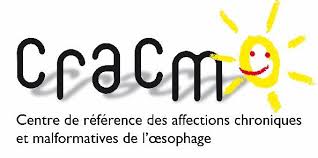 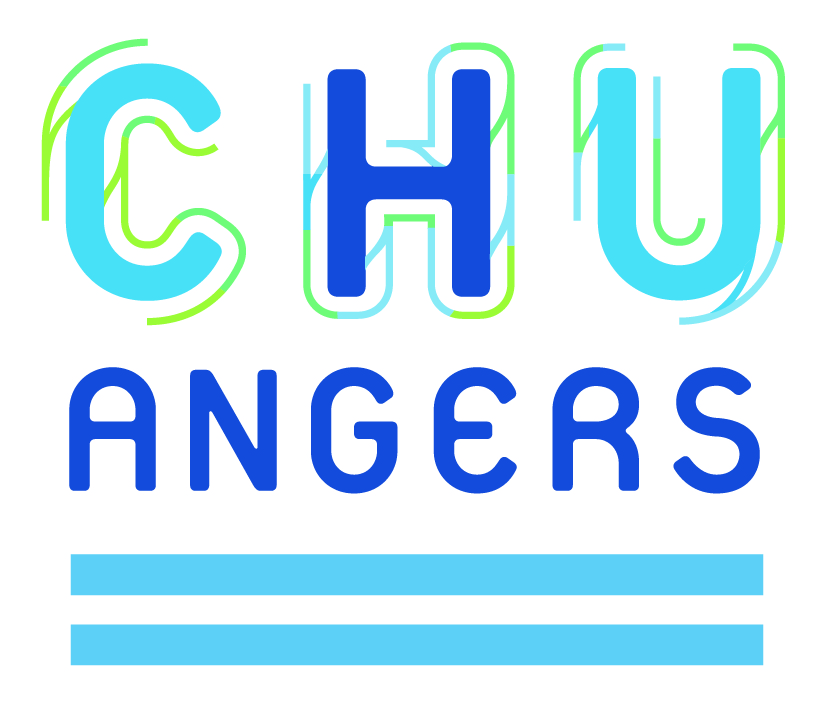 RestriMIS

Evaluation du retentissement respiratoire des anomalies de la paroi thoracique consécutives à la cure chirurgicale classique ou mini-invasive des atrésies de l’œsophage
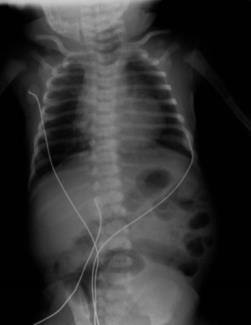 Une étude sur le registre national CRACMOInvestigateur principal: service de chirurgie pédiatrique du CHU d’Angers
1
contexte
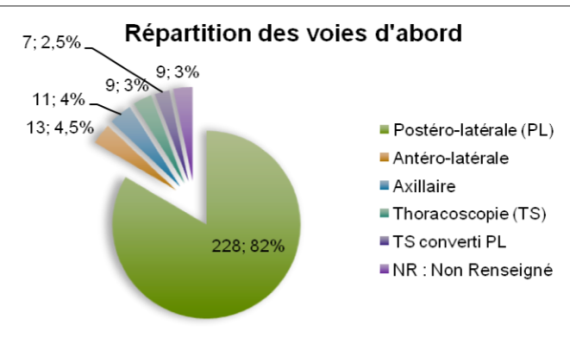 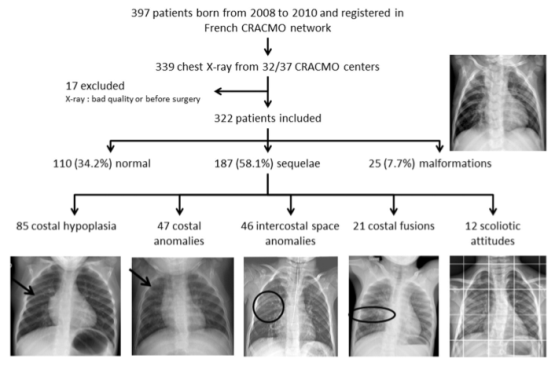 En France, moins de 10% des interventions en thoracoscopie
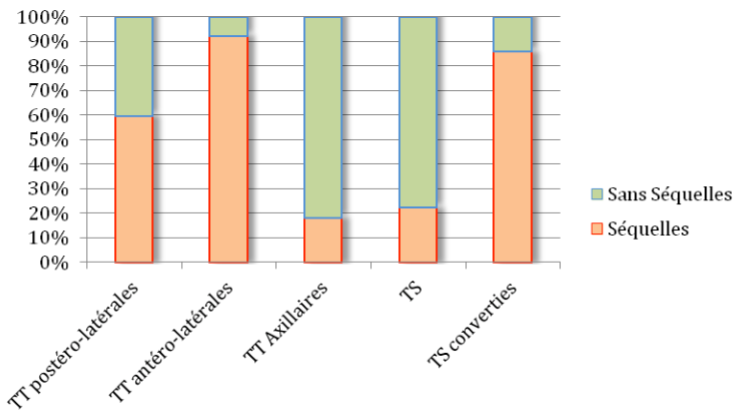 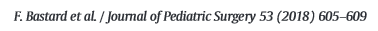 2/3 des patients porteurs d’une atrésie œsophagienne ont des anomalies squelettiques
90% d’entre elles sont des séquelles de la chirurgie thoracique
Seulement 22% de séquelles pariétales après thoracoscopie
vs 66% après thoracotomie
F. Bastard, thèse pour le diplôme de Docteur en médecine, Université d’Angers, 2016
2
contexte
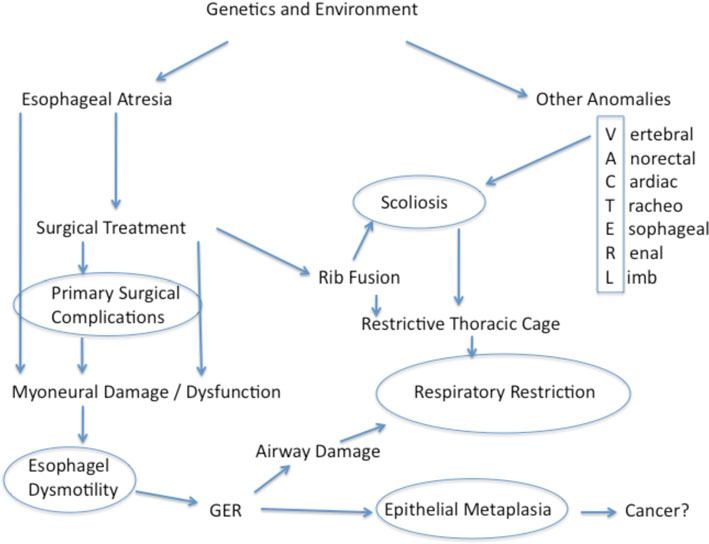 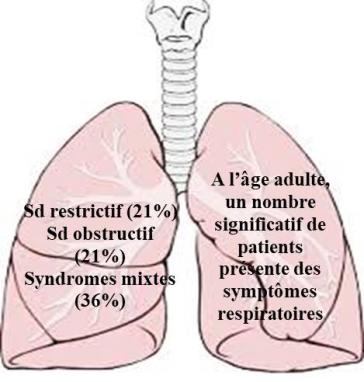 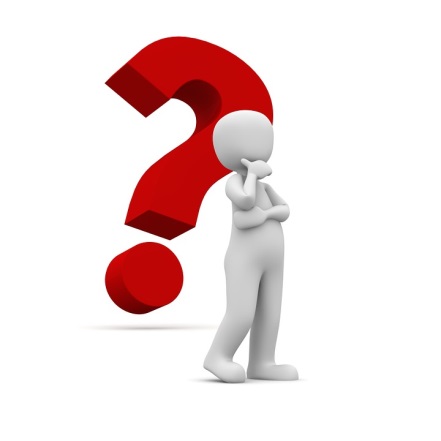 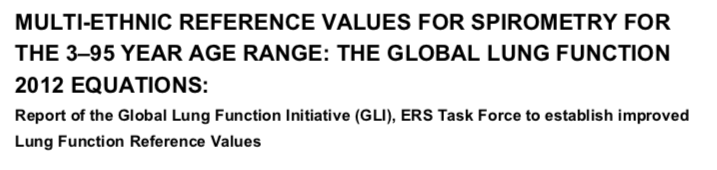 Eur Respir J. 2012 December ; 40(6): 1324–1343
Sistonen et al., Pediatr Surg Int (2011) 27:1141–1149
Objectifs secondaires
Quantifier l’importance de ce syndrome restrictif,
Rechercher d’autres altérations respiratoires,
Corréler les anomalies squelettiques thoraciques retrouvées sur les radiographies thoraciques avec le retentissement pulmonaire,
Rechercher l’existence d’un lien de cause à effet avec la technique chirurgicale utilisée
Objectif principal
Evaluer l’existence d’un syndrome restrictif pulmonaire chez les patients porteurs d’une atrésie de l’œsophage en fonction du type de voie d’abord chirurgicale réalisée (conventionnelle ou mini-invasive).
3
Méthodologie de recherche
Etude non interventionnelle rétrospective
Sur la cohorte de patients inclus dans le registre national d’atrésies de l’œsophage (AO, CRACMO, CHU de Lille, France)
Recueil des données à l’aide d’un tableau standardisé par les investigateurs dans chacun des 37 centres français participant au registre, et analyse des données au CHU d’Angers.

Avis favorable comité d’éthique du CHU d’Angers (2019/02)
Avis favorable du comité scientifique du CRACMO
Méthodologie MR004 (CNIL)
ClinicalTrial.gov NCT04136795


Critère de jugement principal = existence d’un syndrome restrictif diagnostiqué sur données spirométriques 
(VEMS/CVF > -1.64 Z-score et CVF < -1.64 Z-score , selon les recommandations de l’ATS/ERS-GLI (American Thoracic Society & European Respiratory Society - Global Lungs Initiative) publiées en 2012 (Quanjer et al., 2012))

Comparaison en fonction de la voie d’abord chirurgicale
methodologie
Critères d’inclusion
Patients inclus dans le registre CRACMO
Nés entre le 01/01/2008 et le 31/12/2013
Porteurs d’une atrésie de type III hors long-gap
Nombre de patients attendus : 650

Critères d’exclusion
Patients perdus de vue ou décédés
Patients n’ayant eu aucune exploration fonctionnelle respiratoire (EFR) ou aucune radiographie thoracique au cours des 6 à 9 premières années de suivi
Patients ayant eu une intervention thoracique ultérieure à celle de la cure initiale de l’atrésie de l’œsophage, y compris les patients porteurs d’un large défect œsophagien
4
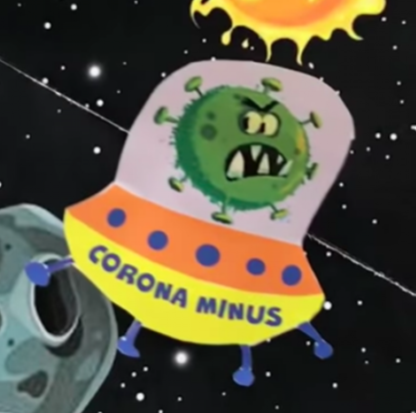 Calendrier de l’etude
Aldebert, 
mai 2020
Printemps 2019 
Annonce de l’étude au niveau national (journée annuelle FIMATHO / CRACMO).
Information des centres participant par mailing-list
Eté 2019-Hiver 2020 
Recueil des données dans les centres de compétence des AO par les investigateurs.
Printemps 2020 
Exploitation et analyse des données
Eté 2020
Communication et publication des résultats
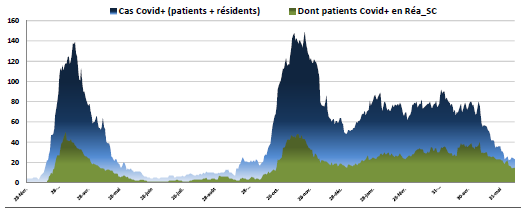 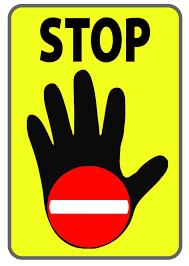 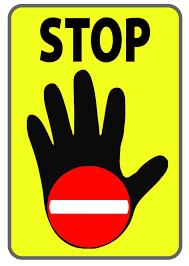 Printemps 2021
Signatures des conventions de partenariat
Eté 2020
Analyse intermédiaire (6 centres)
Automne 2020
Information financeurs
Conventions avec surcoût pour recueil des données par les centres de compétence
5
Recueil 590 patients
26 centres participants
ANALYSE  des resultats 1
Perdus de vue <4ans: 54
Absence de CRO: 16
Décès < 4ans: 8
Long gap: 6
Autres : 9
503 patients
analysables
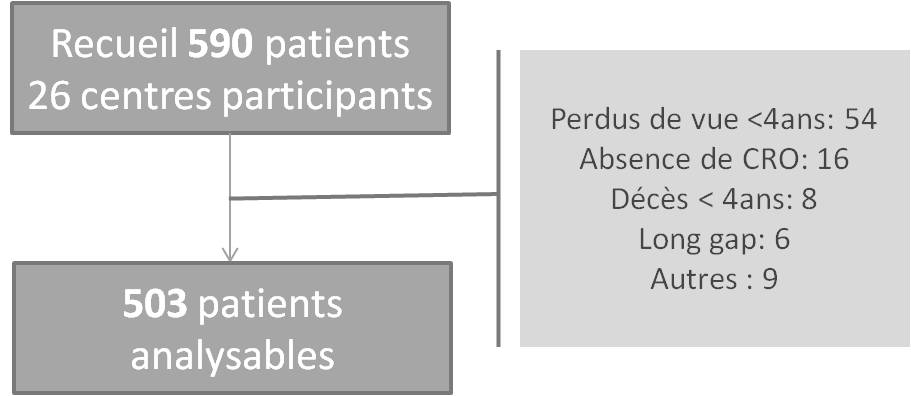 ANALYSE  des resultats 1
Recos PNDS (2008)
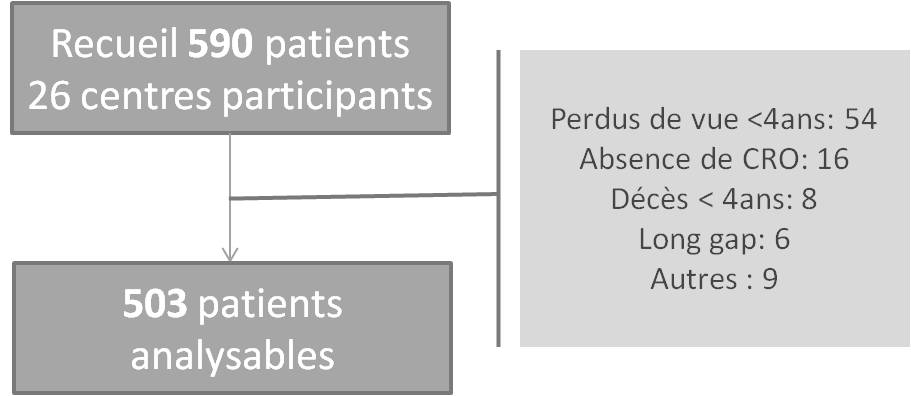 ANALYSE  des resultats 1
Recueil 590 patients
26 centres participants
ANALYSE  des resultats 2
Perdus de vue <4ans: 54
Absence de CRO: 16
Décès < 4ans: 8
Long gap: 6
Autres : 9
503 patients
analysables
216 patients (42,9%)
Avec EFRs interprétables
287 patients (57,1%)
Sans EFRs
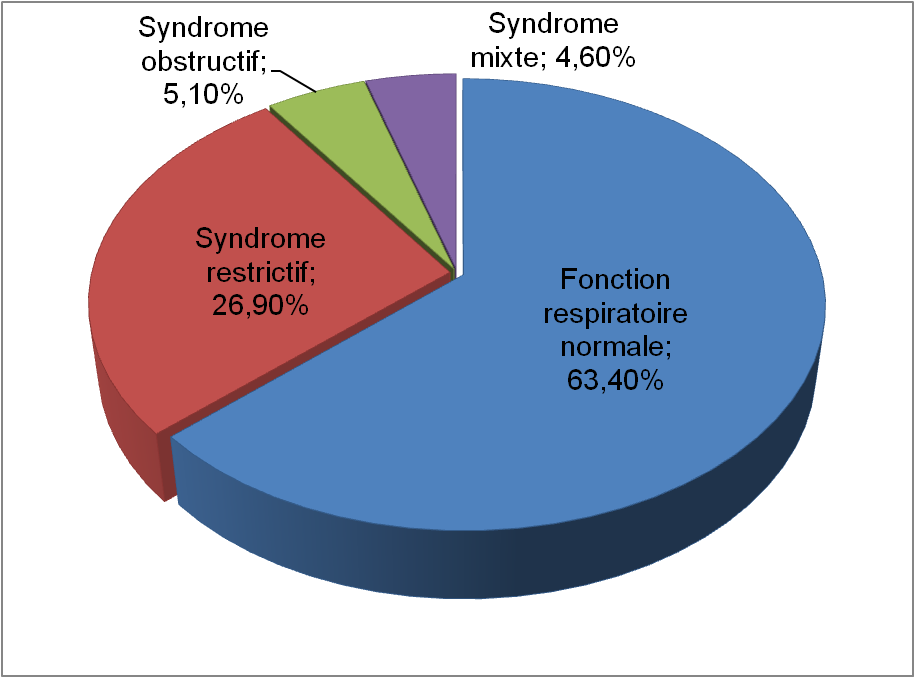 ANALYSE  des resultats 2
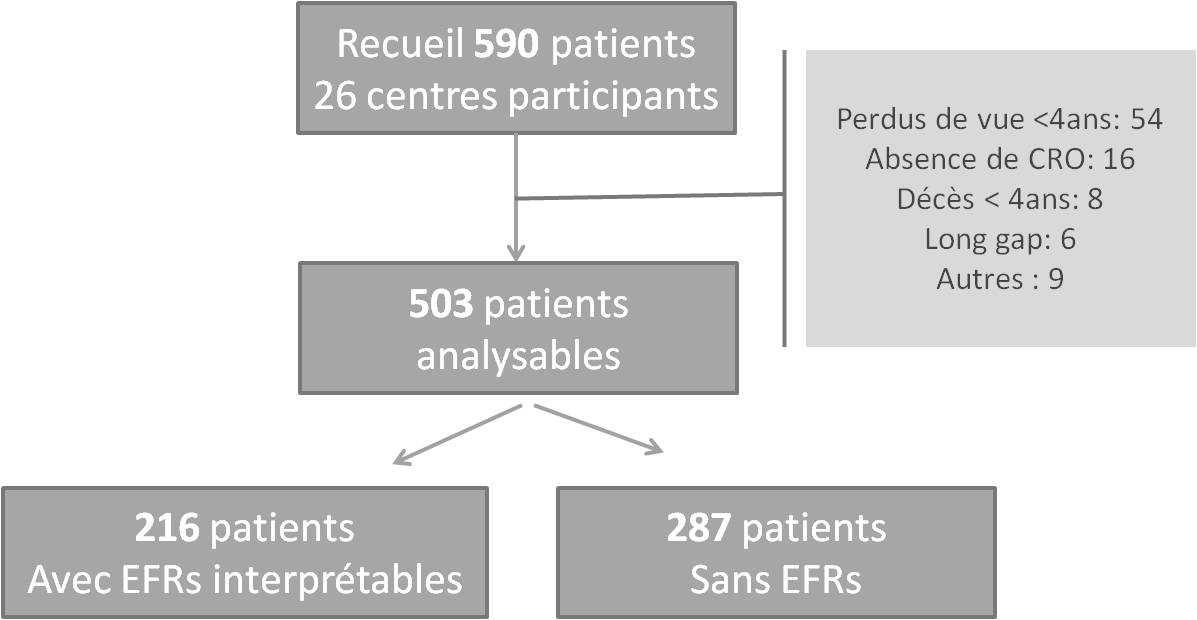 Pas de différence significative entre les groupes sur les données cliniques
A la naissance (poids, terme, malformations associées, RGO néonatal etc…)
Au suivi à un an et 6 ans (données auxologiques, nutritionnelles, complications chirurgicales)
Au suivi à 6 ans (données auxologiques, nutritionnelles, anomalies radiologiques)
ANALYSE  des resultats 2
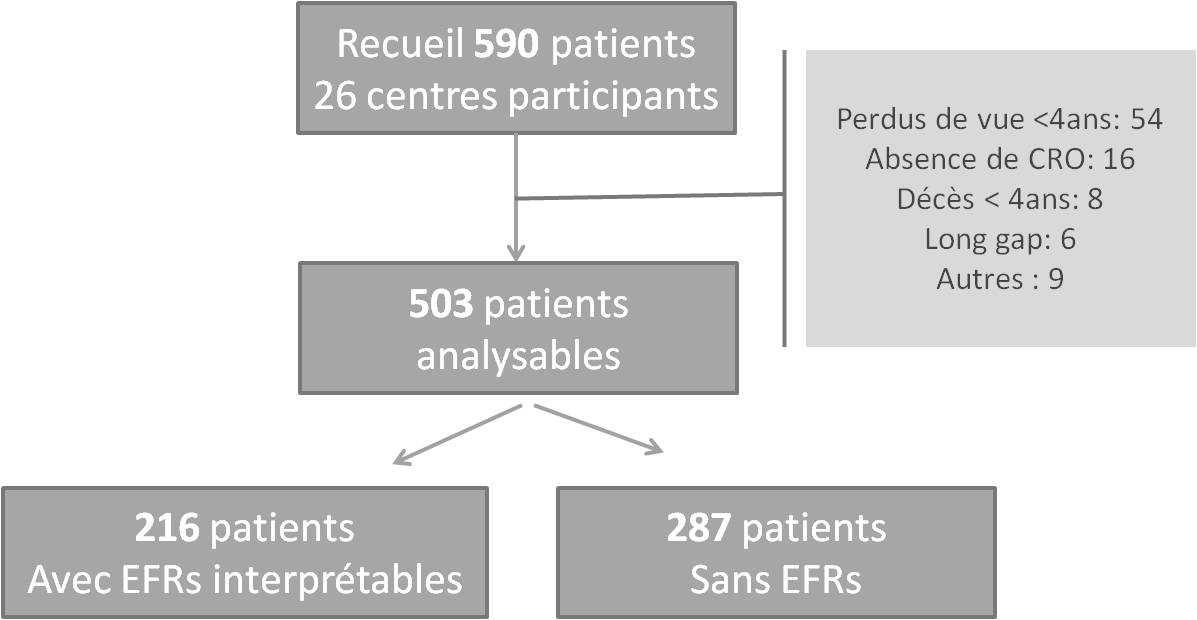 Différences significative entre les groupes sur le suivi médical
A la chirurgie, dans le groupe sans EFRs: 
3x plus de MIS (9% vs 3%, p=0,007), 
moins de drains thoraciques (90% vs 96%, p=0,01), 
et moins de chirurgies abdominales (28% vs 39%, p=0,01)

Au suivi à un an:
2 fois plus d’hospitalisations pour pathologie respiratoire dans le groupe EFR+ (11% vs 5,5%, p=0,01)

 Au suivi à 6 ans, dans le groupe EFR+:
71% vs 29% d’ATCD respiratoires (p<0,0001)
3x plus de patients avec traitement respiratoire de fond (42%) et aigü (35%) 
Mais aussi:
90% vs 77% de radio thoracique de suivi (p<0,0001)
29% vs 19% de TOGD de contrôle (p=0,01)
66% vs 42% de pHmétrie de suivi (p<0,0001)
Recueil 590 patients
26 centres participants
ANALYSE  des resultats 3
Perdus de vue <4ans: 54
Absence de CRO: 16
Décès < 4ans: 8
Long gap: 6
Autres : 9
503 patients
analysables
216 patients
Avec EFRs interprétables
287 patients
Sans EFRs
68 patients
Avec composante restrictive (31,5%)
148 patients
Sans composante restrictive (68,5%)
ANALYSE  des resultats 3
Facteurs néonataux
68 patients (31,5%)
Avec composante restrictive
148 patients (68,5%)
Sans composante restrictive
Analyse statistique: tests non paramétrique de Mann-Whitney et de Fisher; régression logistique par méthode descendante pas à pas.
ANALYSE  des resultats 3
Facteurs de suivi dans la première année de vie
68 patients (31,5%)
Avec composante restrictive
148 patients (68,5%)
Sans composante restrictive
Analyse statistique: tests non paramétrique de Mann-Whitney et de Fisher; régression logistique par méthode descendante pas à pas.
ANALYSE  des resultats 3
Facteurs de suivi à 6 – 9 ans
68 patients (31,5%)
Avec composante restrictive
148 patients (68,5%)
Sans composante restrictive
Analyse statistique: tests non paramétrique de Mann-Whitney et de Fisher; régression logistique par méthode descendante pas à pas.
Recueil 590 patients
26 centres participants
ANALYSE  des resultats 4
Perdus de vue <4ans: 54
Absence de CRO: 16
Décès < 4ans: 8
Long gap: 6
Autres : 9
503 patients
analysables
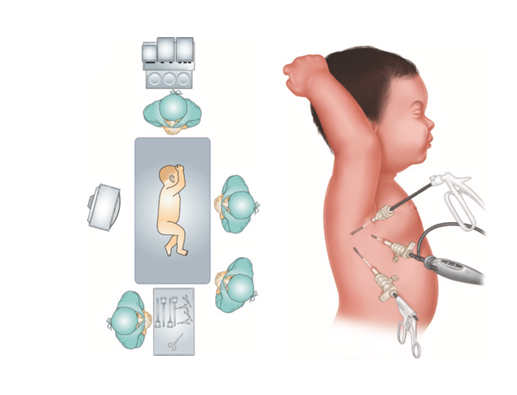 26 patients
avec thoracoscopie
52 patients appariés     (terme et poids de naissance)
avec thoracotomie
Groupes comparables sur les données cliniques à la naissance
Sexe, gémellité, prématurité, malformations associées
Différences peropératoires
Plus de gastrostomies et de rétablissement de continuité œsophagienne secondaire (2ème thoracoscopie) dans le groupe thoracoscopie: 
3 (11,5%) vs 0, p=0,03.
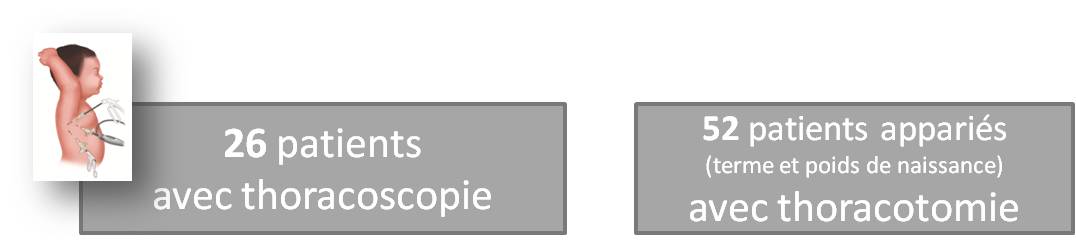 ANALYSE  des resultats 4
Suivi gastro-entérologique et nutritionnel à 6 – 9 ans:
Pas de différence entre les groupes
Suivi orthopédique et radiologique
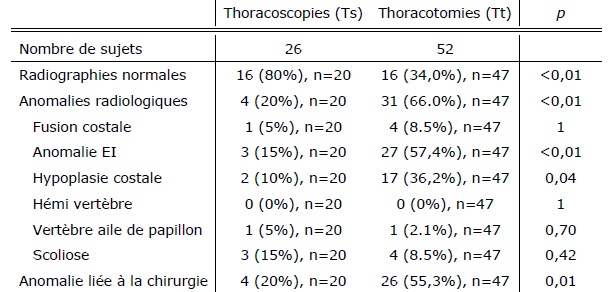 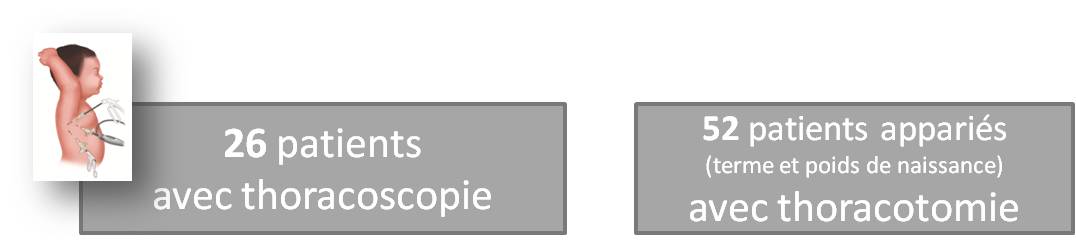 ANALYSE  des resultats 4
Suivi pneumologique à 6 – 9 ans:
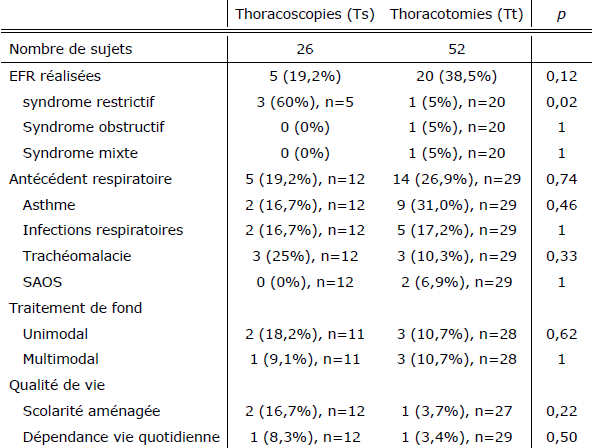 Conclusions
Importante série multicentrique d’atrésie de l’œsophage de type III – 503 patients
6,8% de thoracoscopies – chiffre attendu pour l’époque.
25 fibroscopie pré-opératoire
80% IPP en sortie de néonatalogie
52% pHmétrie <6ans, 
43% EFR, 
83% radio thorax


Analyse des EFRs :
Normales 63,4%; Syndrome restrictif 26,9%; Sd obstructif ou mixte 10%
Ceux à qui on fait des EFRs ont plus de problèmes respiratoires… mais sont aussi mieux suivi par ailleurs sur le plan des examens complémentaires.
19
Conclusions
Ce qui peut être associé au syndrome restrictif:
Les données anamnestiques du patient (poids de naissance, malformation cardiaque, difficultés nutritionnelles initiales 
Les complications opératoires et les données nutritionnelles avant un an
Les affections respiratoires (asthme et trachéomalacie), le statut nutritionnel à 6 ans

Mais ce qui n’est pas associé au syndrome restrictif:
La voie d’abord chirurgicale mini-invasive (pb nombre de données +++)
Les anomalies de la paroi thoracique

Conséquences à 6 – 9 ans des thoracoscopies / thoracotomies:
20 vs 55% d’anomalies postopératoires de la paroi thoracique après thoracoscopie
Pas de différence sur les antécédents cliniques respiratoires, mais
20% vs 5% de syndrome restrictif dans le groupe des thoracotomies (manque de puissance +++)


A refaire dans 10 ans?
20
investigateurs angevins
investigateurs associés
Chirurgiens pédiatres
Pneumologues pédiatres
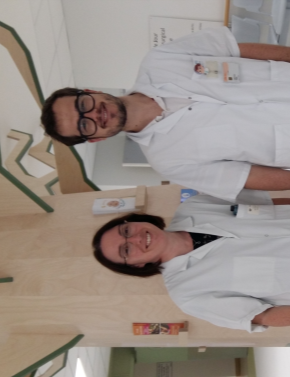 Dr Rony Sfeir 
Pr Philippe Buisson 
Pr Frédéric Aubert 
Pr Thierry Lamireau 
Dr Corinne Borderon
Dr Cécilia Tolg
Dr Catherine Jacquier
Dr Virginie Fouquet, 
Dr Céline Grosos  
Dr Thomas Gelas 
Dr Nicoleta Panait 
Pr Nicolas Kalfa
Dr Aline Ranke 
Dr Audrey Guinot 
Pr Sabine Irtan  
Dr Véronique Rousseau 
Pr Arnaud Bonnard

  
Dr Edouard Habonimana
 Dr Frédéric Elbaz
Pr Aurélien Scalabre
Dr Isabelle talon 
Dr Anne Breton
Pr Hubert Lardy 
Dr Marc Margaryan




Mme Joséphine Dauchet
Mme Océane Zaghet
Dr Isabelle Petit
Mme claire Dimier
Mme Aurélie Cazals
Mme Aline Joulié
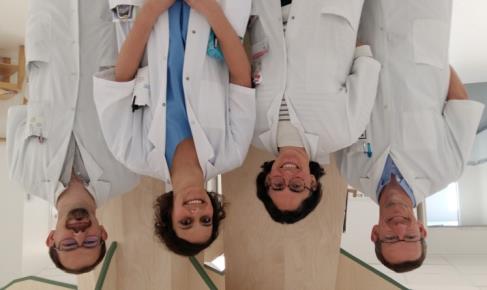 Avec le soutien de
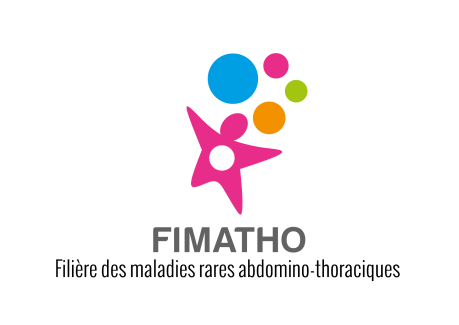 Pr Guillaume Podevin
Dr Françoise Troussier
Dr Françoise Schmitt
Dr François Bastard
Dr Thomas Brigly 




Dr Patrick Desbordes de Cespoy
Dr Jeanne Goulin 

Maire-Alix Chansou
Brittany Emery
(internes DES pédiatrie)
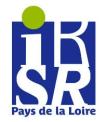 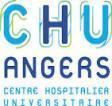